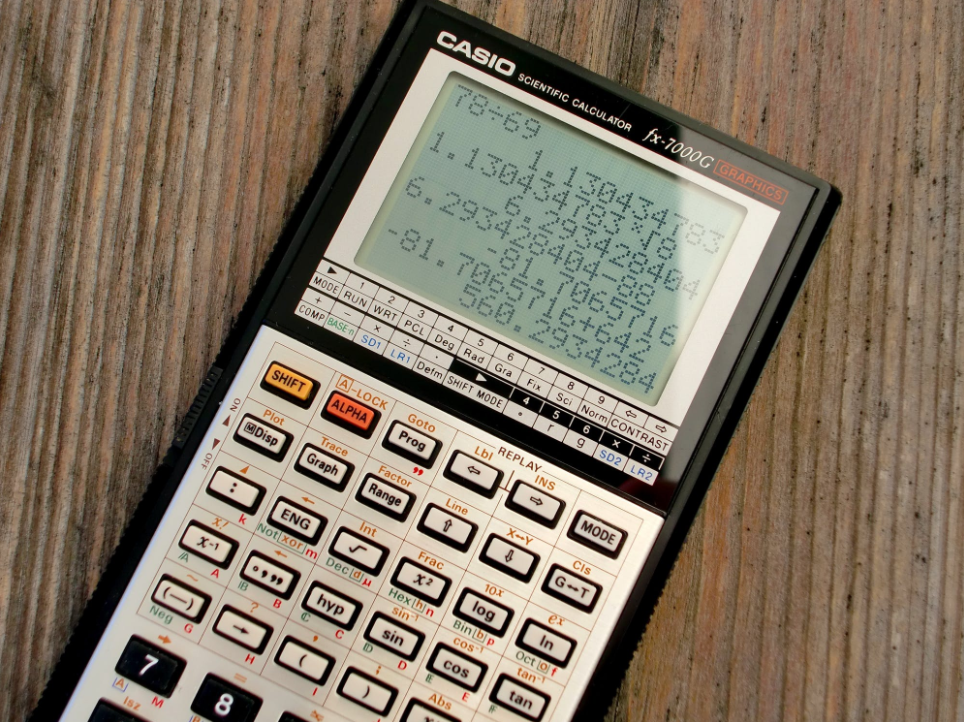 BY YUSHEN
YOUR LOGO
二年级下册数学课件
乘法口诀求商
MULTIPLICATION FORMULA FOR QUOTIENT
主讲人：PPT818
演讲时间：20XX
4.3
学习目标
01
掌握用 9 的乘法口诀求商的方法，并能正确地运用 9 的乘法口诀求商。（重点）
明确用乘法口诀求商的算理。（难点）
复习导入
02
8
6
7
64÷8=            42÷7=             35÷5= 
口诀                 口诀                 口诀
__________    ___________     __________
八八六十四
六七四十二
五七三十五
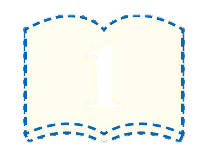 1
探索新知
03
知识点
用 9 的乘法口诀求商
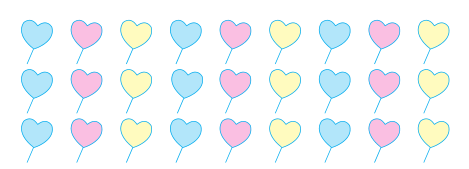 你能根据图中的数学信息提出两个除法问题吗？
探索新知
03
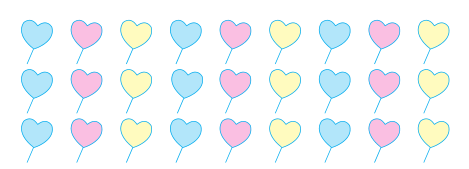 除法问题：
有27个彩球，每行摆9个，可以摆几行？
有27个彩球，摆3行，平均每行摆几个？
探索新知
03
除法问题一：
有27个彩球，每行摆9个，可以摆几行
求27里面有几个9
3
27÷9=
想：（    ）九二十七
三
探索新知
03
除法问题二：
有27个彩球，摆3行，平均每行摆几个
求27里面有几个3
27÷3=
9
想：三（    ）二十七
九
小试牛刀
04
（选自教材P39 做一做）
7×9=               8×9=               9×6=
63÷7=            72÷8=             54÷6=
63÷9=            72÷9=             54÷9=
63
72
54
9
9
9
7
8
6
易错提醒
05
例：用乘法口诀计算：45÷9＝    63÷9＝
45÷9＝6    63÷9＝4
错误解答：
45÷9＝5    63÷9＝7
正确解答：
此题解答错误的原因是对乘法口诀掌握不熟练，把被除数相近的口诀混淆了。
看到 45÷9，应想到“五九四十五”，所以 45÷9＝5。
看到63÷9，应想到“七九六十三”，所以 63÷9＝7。
错因分析：
巩固练习
06
1.(选自教材P39 做一做)
4
3
6
2
÷9＝
÷8＝
2
5
5
3
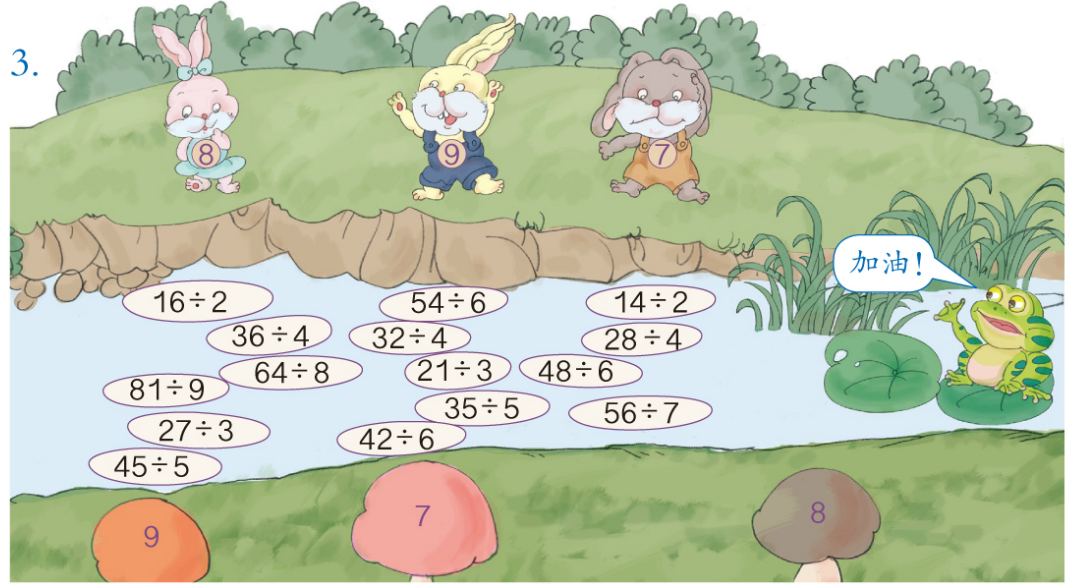 巩固练习
06
2.(选自教材P39 做一做)
=8
=9
=7
=9
=8
=7
=7
=8
=8
=9
=7
=8
=9
=7
=9
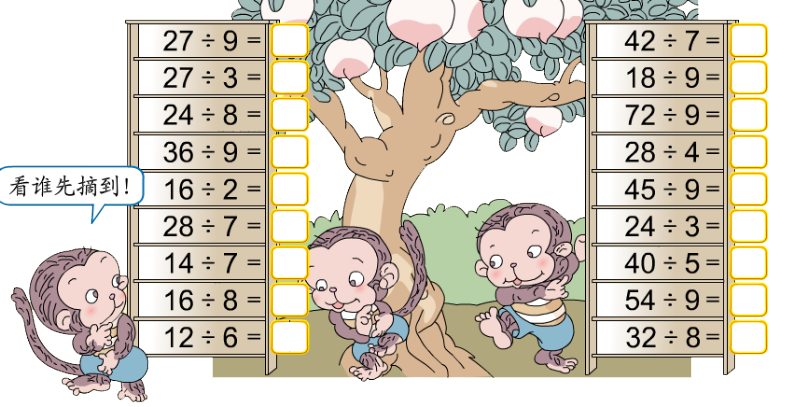 看谁先摘到！
巩固练习
06
3.(选自教材P40 T4)
6
3
2
9
3
8
4
7
8
5
4
8
2
8
2
6
2
4
巩固练习
06
4.
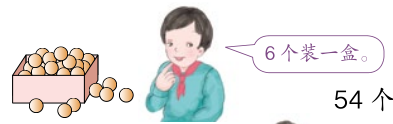 8
7
9
7
5
9
9
5.54个乒乓球，每6个装一盒，可以装几盒？
54÷6=9（盒）
答:可以装9盒。
巩固练习
06
6.直接写出得数。
63÷9＝              27÷3＝
2×9＝                54÷6＝
18÷9＝              36÷4＝
45÷5＝              72÷8＝
7
9
18
9
2
9
9
9
7.27 个小朋友玩游戏，每 3 人一组，一共可以分成多少组？
27÷3=9（组）
答:可以分成9组。
8.妈妈买来45枝鲜花，每个花瓶插 5枝，一共需要多少个花瓶？
45÷5=9（个）
答:一共需要9个花瓶。
课堂小结
07
这节课你们都学会了哪些知识？
对除数是 9 的除法算式求商时，可以根据 9 的乘法口诀，想 9×（ ）＝被除数，即可求出商是几。
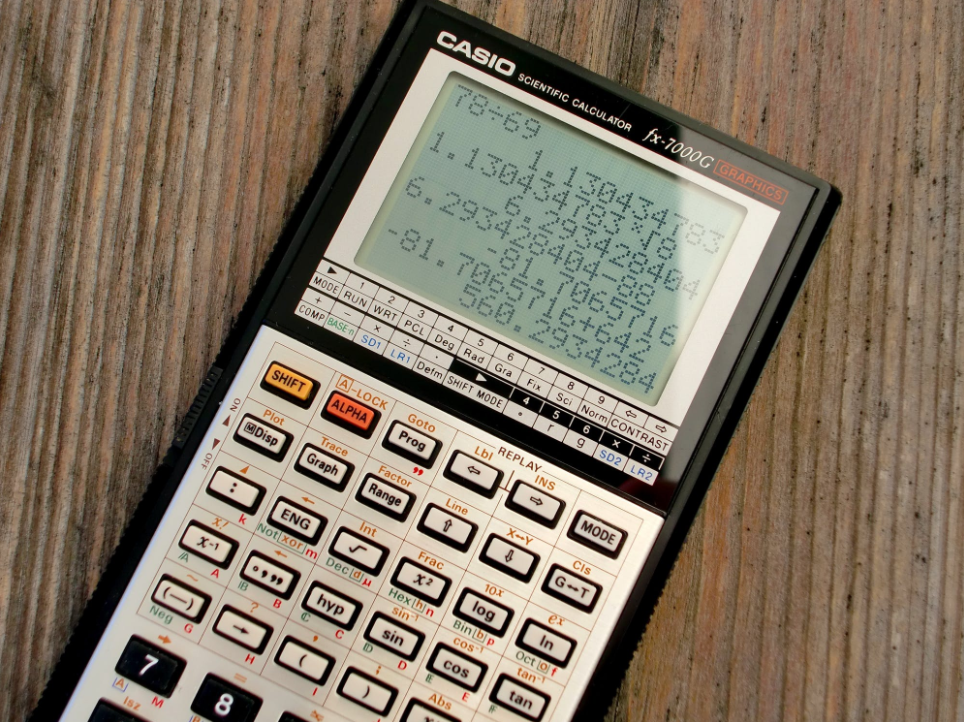 BY YUSHEN
YOUR LOGO
二年级下册数学课件
谢谢观看
THANKS FOR WATCHING
主讲人：PPT818
演讲时间：20XX
4.3